Амурская область, Бурейский р-он, п.Новобурейский
Жанр портрета. Женские образы в искусстве Л. да Винчи, Рафаэля, Ф. Гойи, Рембрандта.
Подготовила учитель ИЗО МОБУ Новобурейской СОШ № 3 Л.А.Рогудеева

УМК - Шпикалова Т.Я., Ершова Л.В., Поровская Г.А. Изобразительное искусство: Учебник для 6 класса общеобразовательных учреждений / под ред. Шпикаловой Т.Я. – М., Просвещение, 2010.
2015 год
Рафаэль и Леонардо да Винчи
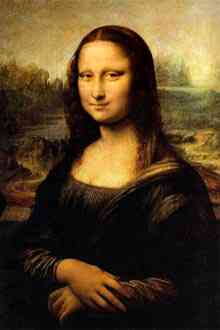 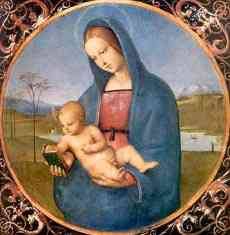 Мадонна Конестабиле
Джоконда, Мона Лиза
Рафаэль и Боттичелли
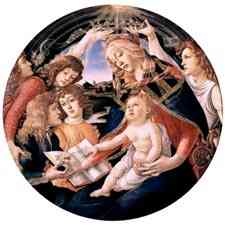 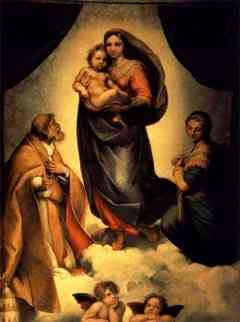 Мадонна Магнификат
Сикстинская мадонна
Анто́нио Пизане́лло
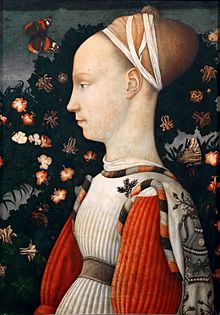 Портрет принцессы из дома Эсте (Джиневры)
Мадонна в гроте(1483 – 1494 гг)
Леонардо да Винчи.
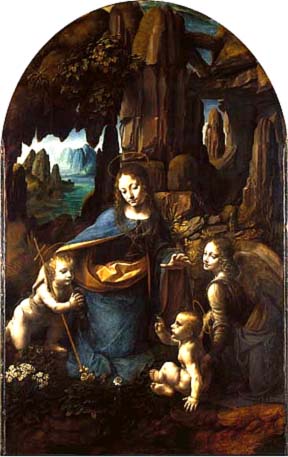 СФУМАТО - в живописи смягчение очертаний фигур и предметов, которое позволяет передать окутывающий их воздух.
«Мадонна в гроте» – первое вполне зрелое произведение Леонардо – утверждает торжество нового искусства. Очертания четырех изображенных фигур чудесно смягчены светотенью. Взглядами и расположением все фигуры объединены гармонично. Взгляд ангела обращен к зрителю. И взгляд этот,  и улыбка, чуть озаряющая лицо ангела, исполнены глубокого и загадочного смысла. А наш взгляд уносится в глубины картины, в манящие просветы среди темных скал, под сенью которых нашли приют фигуры, созданные Леонардо да Винчи.
Впервые в искусстве пятнадцатого столетия фигуры располагаются не перед пейзажем, а в пейзаже
Мадонна с цветком  («Мадонна Бенуа») (около 1478г)
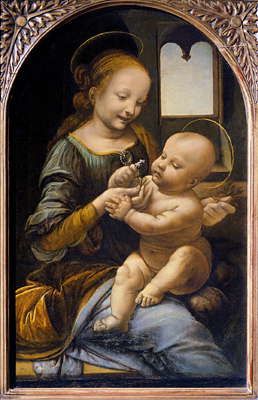 Это хронологически первая мадонна, образ которой внутренне лишен какой бы то ни было святости. Перед нами лишь юная мать, играющая со своим ребенком. Вечная прелесть и поэзия материнства. В этом бесконечное очарование картины
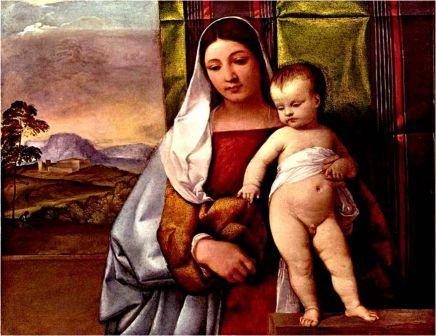 Тициано Вечеллио Тициан
Рогир ван дер Вейден
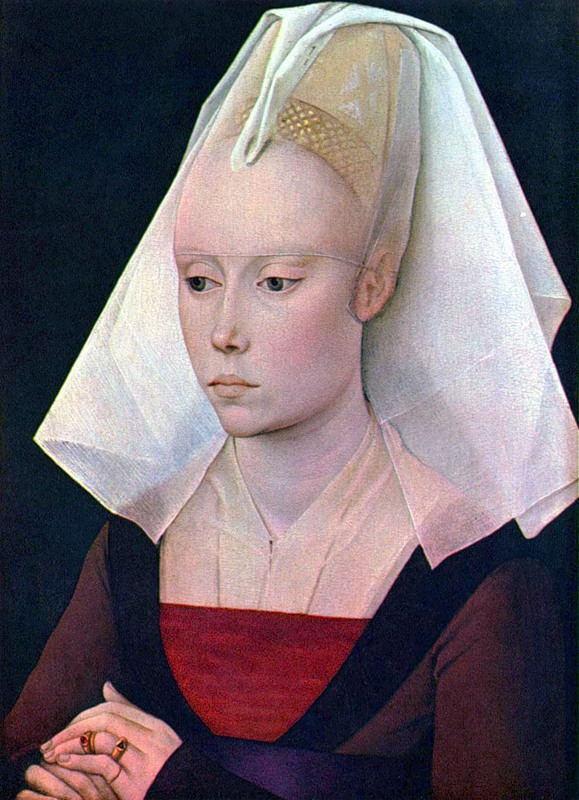 Боровиковский В.Л. “Портрет М.И. Лопухиной” 1797 г.
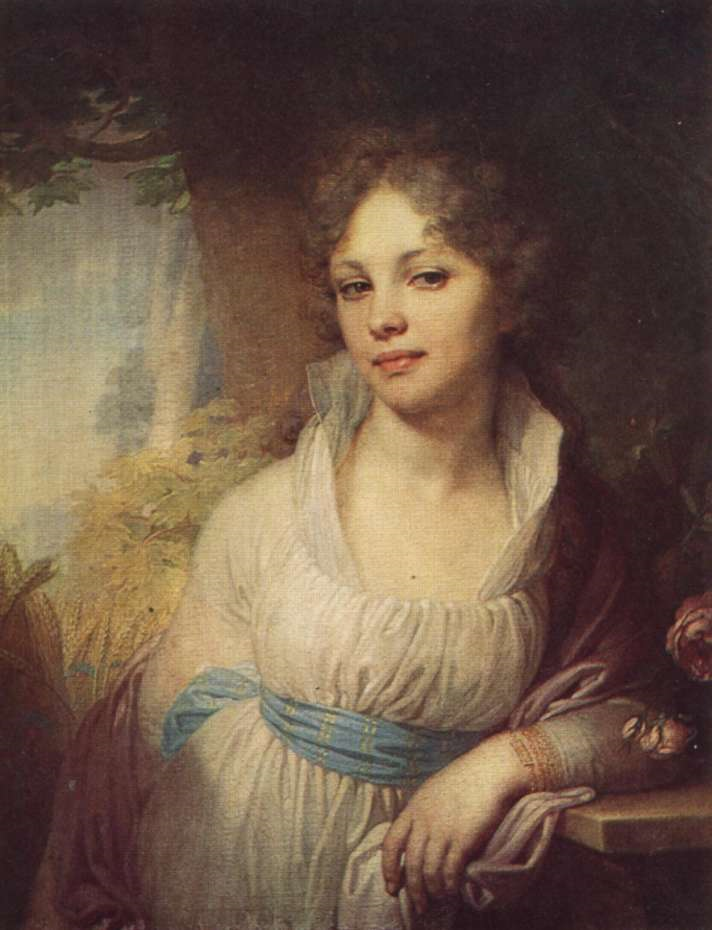 Д.Г. ЛевицкийПортрет М.А.Дьяковой1778г, холст, масло, 61x50 Государственная Третьяковская галерея, Москва
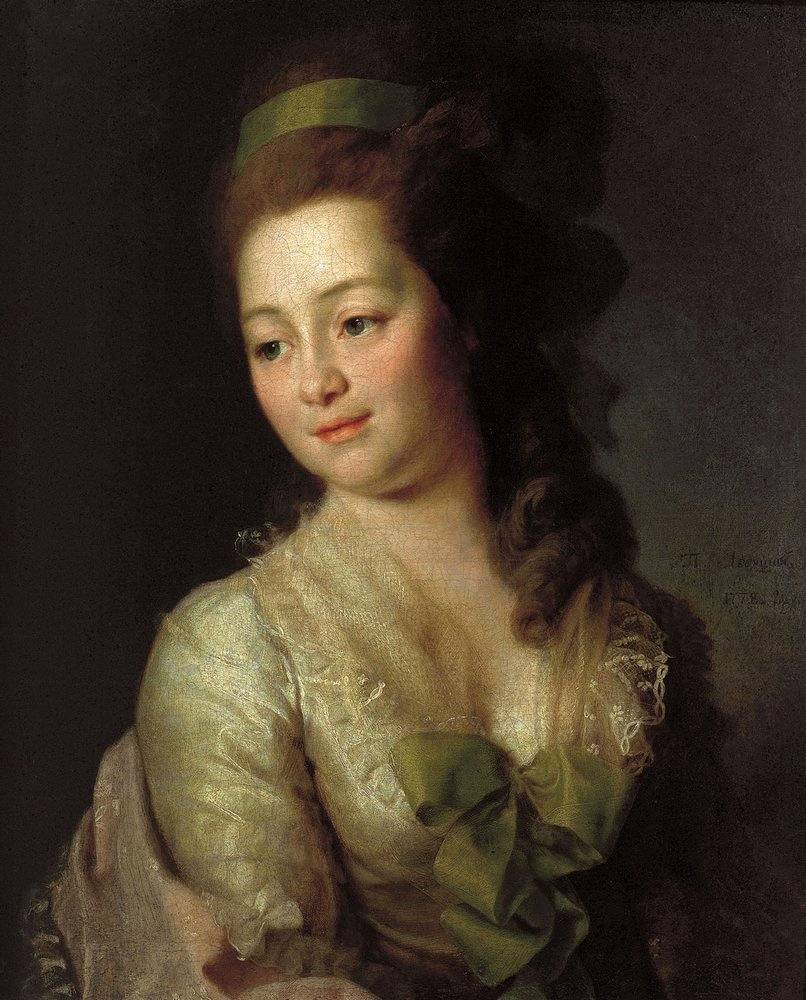 Д.Г.Левицкий. Портрет воспитанницы Императорского воспитательного общества благородных девиц Е.И.Нелидовой. 1773. Санкт-Петербург, ГРМ.
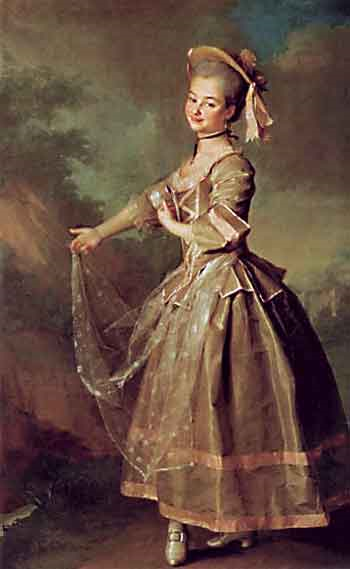 Диалог об искусстве
1. Что нового привнесли художники эпохи Возрождения в трактовку женских образов? Как религиозное и светское начала сплавлены в их образах?
Что поражает тебя в женских портретах русских художников?
Что отличает русский портрет от западноевропейского?
Творческое задание
Выполни зарисовку по представлению женского лица
Материалы: карандаш, бумага